Педагогический проектвоспитателяМБДОУ ЦРР №142 «Росинка»Балашовой Светланы Николаевны
Ульяновск 2014
Тема проекта:
«Формирование у детей старшего дошкольного возраста первоначальных представлений о явлениях и объектах окружающего мира на примере ознакомления с неживой природой».
Срок реализации проектаДолгосрочный:  октябрь 2012 г. – октябрь 2013 года.
Участники проектадети старшей группы, воспитатели старшей группы, родители воспитанников.
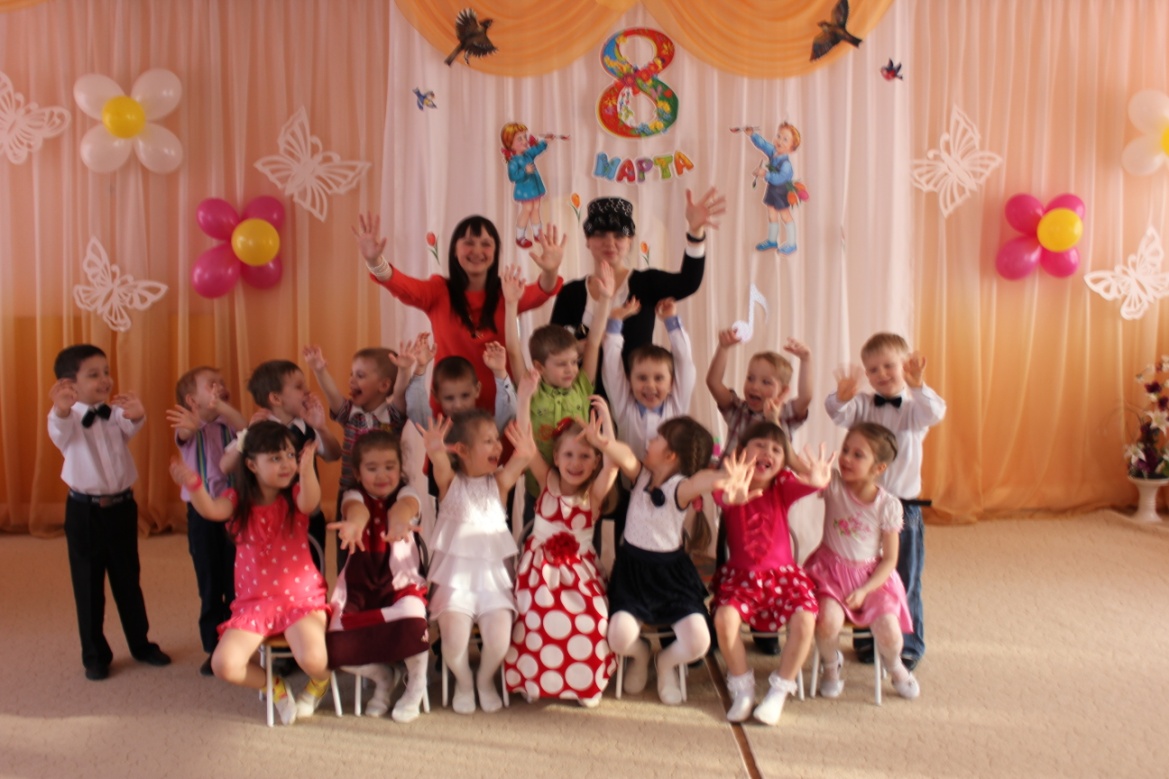 Проблема проекта :
Сохранение равновесия между необходимостью экологических знаний, введением современных технологий в образовательный и воспитательный процесс и созданием для каждого дошкольника соответствующих условий с учётом его индивидуальных и личностных особенностей.
Дошкольное детство – время становления первооснов личности, индивидуальности, наиболее сензитивный период для развития любознательности, общих и специальных способностей. Благодаря особому процессу познания, который осуществляется эмоционально-практическим путём, каждый дошкольник становится маленьким исследователем, первооткрывателем окружающего мира.
В наше время проблемы экологического воспитания вышли на первый план, и им уделяют все больше внимания. Причины актуальности проблемы в деятельности человека, его вторжении в природу, часто безграничные, недопустимые с экологической точки зрения, расточительные, ведущие к нарушению экологического равновесия на планете, ухудшению состояния окружающей среды.
Актуальность проекта
Цель проекта
Формирование у детей старшего дошкольного возраста осознанно правильного отношения к явлениям и объектам неживой природы, которые составляют их непосредственное окружение в этот период жизни, посредством организации поисково-исследовательской деятельности.
Задачи проекта
Для детей:
Формировать способности видеть многообразие мира в    системе взаимосвязей и взаимозависимостей. 
 Развивать  собственного познавательного опыта в обобщенном виде с помощью наглядных средств (эталонов, символов, условных заместителей, моделей). 
Поддержать у детей интереса и инициативы, сообразительности, пытливости, критичности, самостоятельности. 
Расширять  в дальнейшем перспективы развития     поисково-познавательной деятельности детей путем включения их в мыслительные, моделирующие и преобразующие действия.
Для педагогов:
1.  Создать информационную базу: накапливание знаний о явлениях и объектах окружающего мира на примере ознакомления с неживой природой; ознакомление с методическими разработками по данной теме. 
2.  Создать условия для благополучного и комфортного состояния детей при опытно-исследовательской  и экспериментальной деятельности, для пополнения развивающей среды детского сада новым дидактическим материалом. 

Для родителей:
 1. Повышать активность родителей воспитанников и других членов семей в участии в различных формах партнерства с ДОУ. 
 2. Создать условия для совместного сотрудничества детей и их родителей.
Гипотеза проекта
экологическое воспитание и обучение детей дошкольного возраста наиболее успешно и продуктивно будет проходить в условиях полного личностного раскрепощения, через активное исследование и игровые формы.
План мероприятий по реализации проекта
Организационный этап.
(октябрь – декабрь 2012 год)
Изучить методико-педагогическую литературу по данной теме.
Составить конспекты образовательной деятельности, сценарии экологических праздников, викторин, турниров, КВН.
Разработать перспективное планирование по работе с детьми в образовательной деятельности и режимных моментах.
Провести анкетирование родителей.
Разработать перспективное планирование по взаимодействию с родителями.
Обновить развивающую среду.
Провести педагогическую диагностику с детьми на начальном этапе.
В ходе педагогического проекта необходимо было выявить уровень первоначальных знаний детей. Для реализации с детьми были проведены индивидуальные беседы – опросы. 
    Было опрошено 15 детей старшей группы.





    Диагностика показала низкий уровень развития первоначальных представлений у детей о явлениях и объектах окружающего мира.
Предполагаемые результаты
Для детей:
система знаний о воде, 
умение «действовать» с изучаемыми объектами окружающего мира, самим добывать информацию об изучаемом объекте, его свойствах, взаимодействии и взаимоотношениях в природе, 
формирование желание включаться в деятельность поиска и творчества.
пополнение словарного запаса детей экологической терминологией.
Освоение умений  анализировать, сравнивать, выделять характерные, существенные признаки явлений природы.
Проявление интереса детей о взаимосвязи признаков и закономерностей в окружающем мире;
Наличие потребностей совершенствовать стиль коммуникативных отношений.
Для педагогов:
приобретение педагогами нового опыта работы по воспитанию экологической культуры дошкольника, повышение профессионального мастерства
 повышение экологической культуры педагогов, появится понимание необходимости в экологическом просвещении воспитанников. 
Пополнение развивающей среды в группе. 
Повышение мастерства в организации активных форм сотрудничества с семьей

Для родителей:
обогащение уровня экологических знаний родителей. 
повышение экологической культуры родителей, появится понимание необходимости в экологическом воспитании детей. 
Создание единого воспитательно-образовательного пространства ДОУ и семьи по экологическому воспитанию дошкольников. 
Возможность участвовать в совместных экологических проектах
Практический этап.
(январь 2013 г. – июнь 2013 г.)
Внедрить перспективное планирование по работе с детьми в образовательной деятельности и режимных моментах
Внедрить новые формы работы с детьми.
Внедрить перспективный план взаимодействия с родителями.
Провести семинары-практикумы, консультации для педагогов с целью повышения профессиональной компетенции в  формировании у дошкольников представлений о явлениях неживой природы;
Провести семинары-практикумы, консультации для родителей с целью повышения психолого-педагогической компетенции по вопросам экологического развития.
Осуществить контроль реализации проекта.
Провести педагогическую диагностику детей на заключительном этапе.
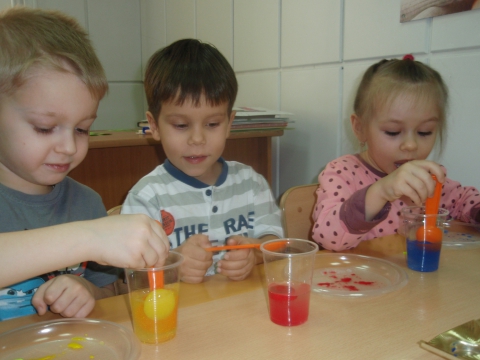 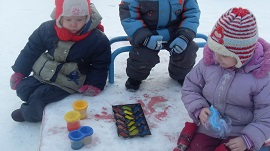 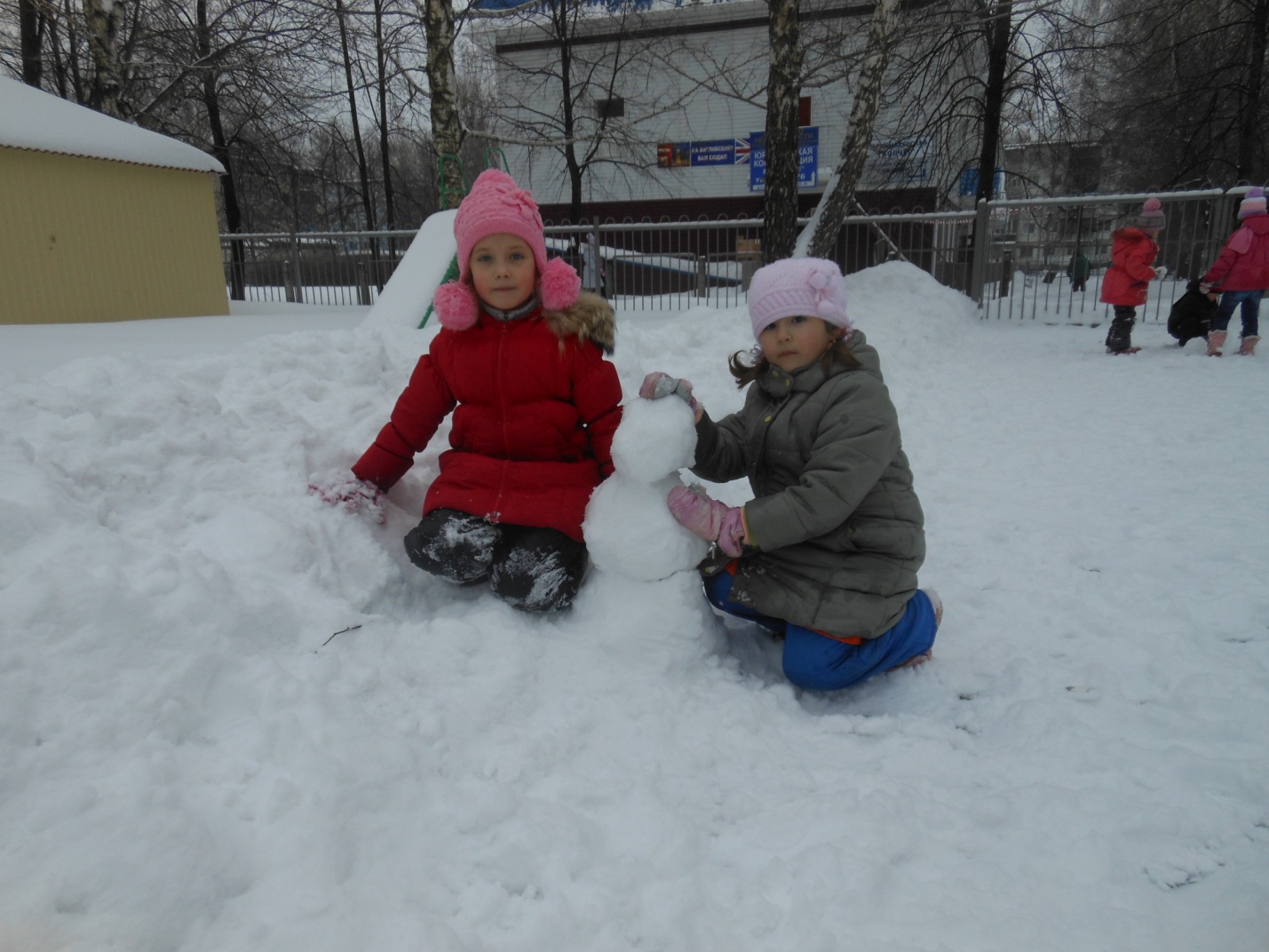 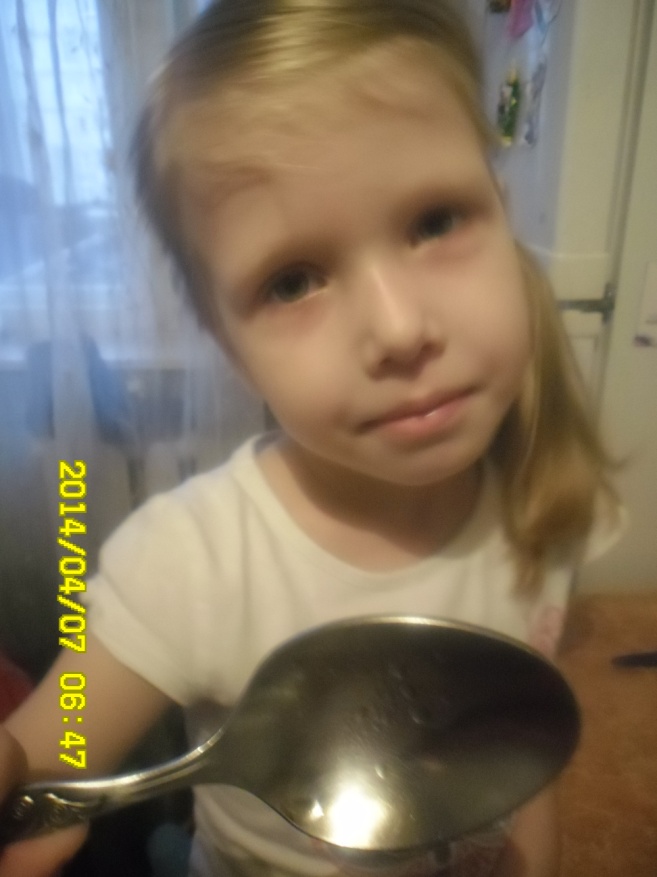 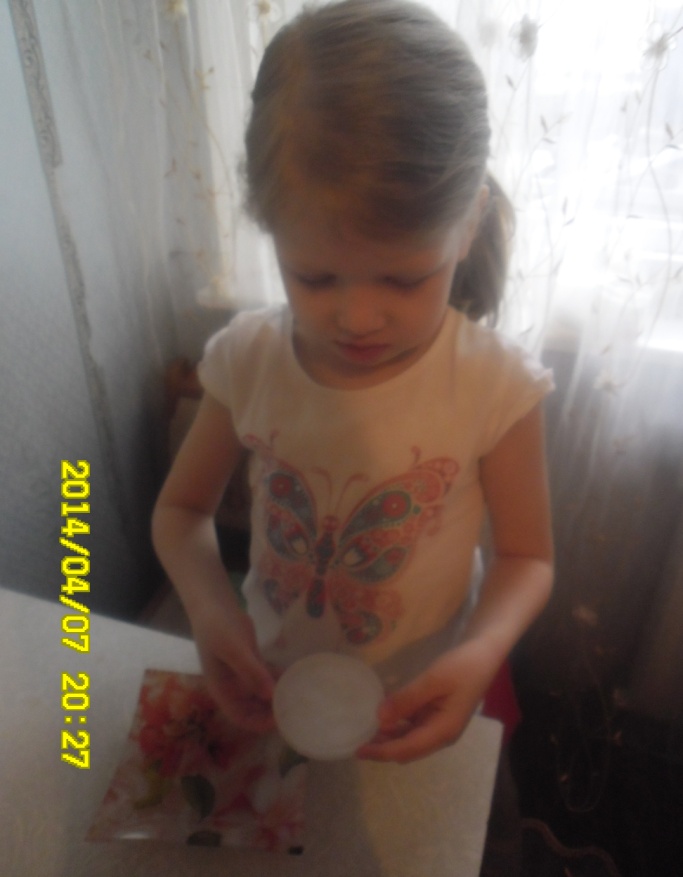 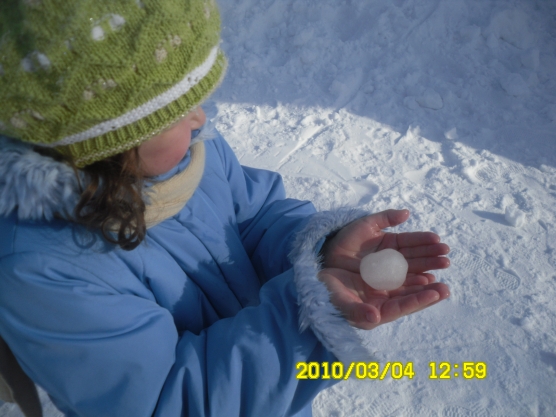 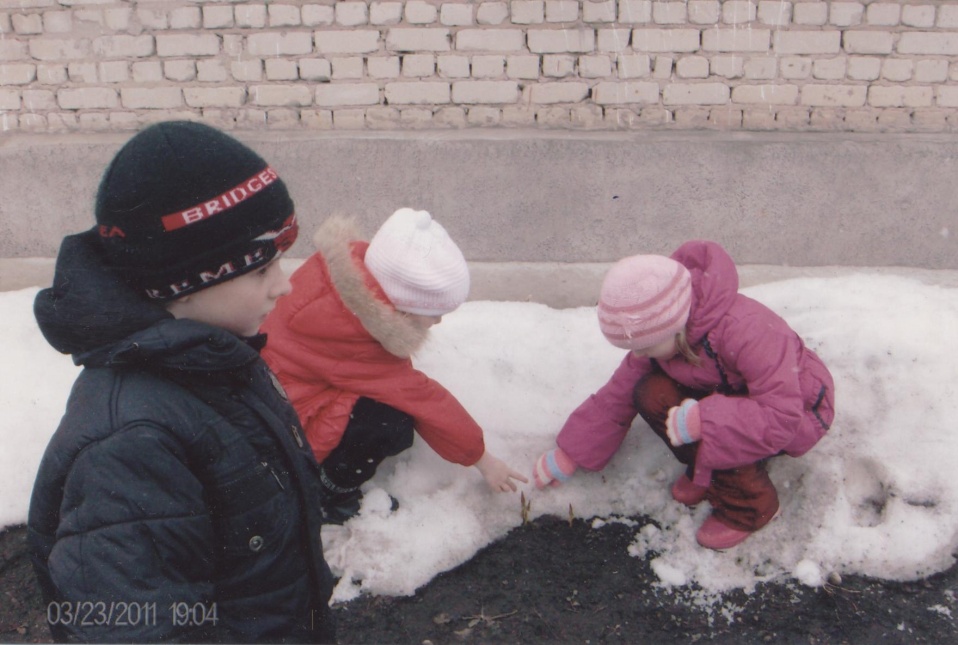 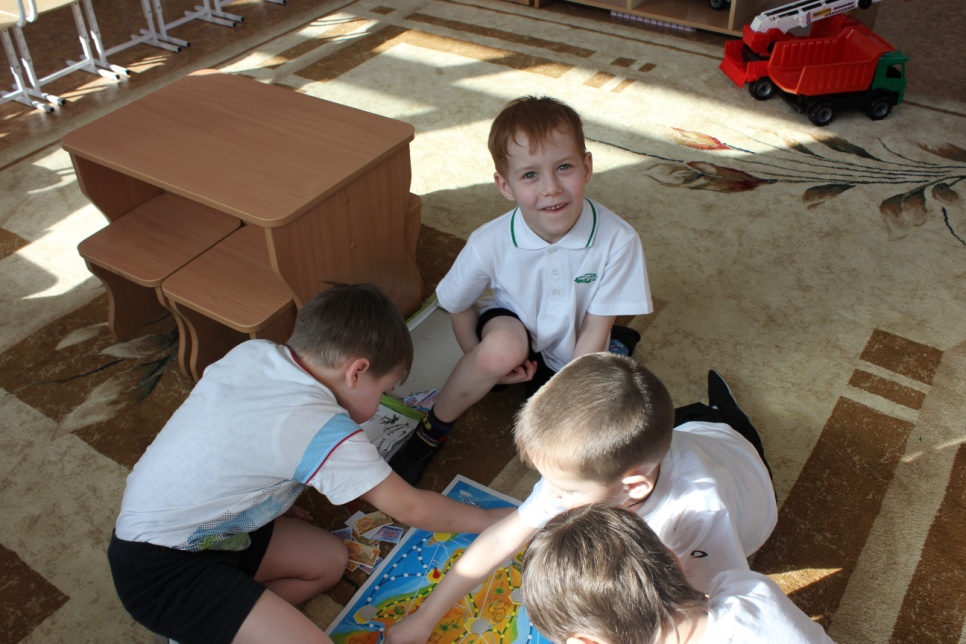 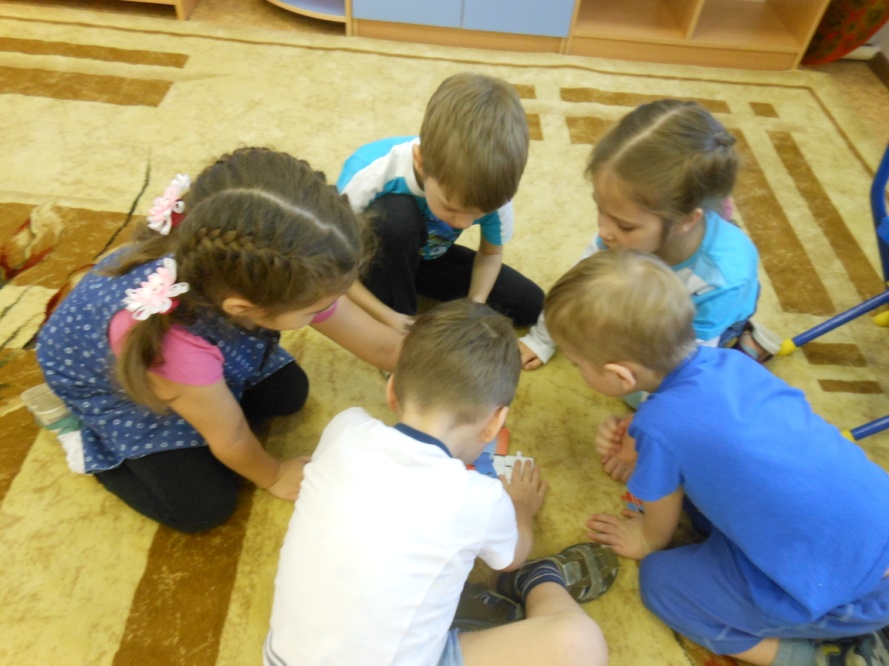 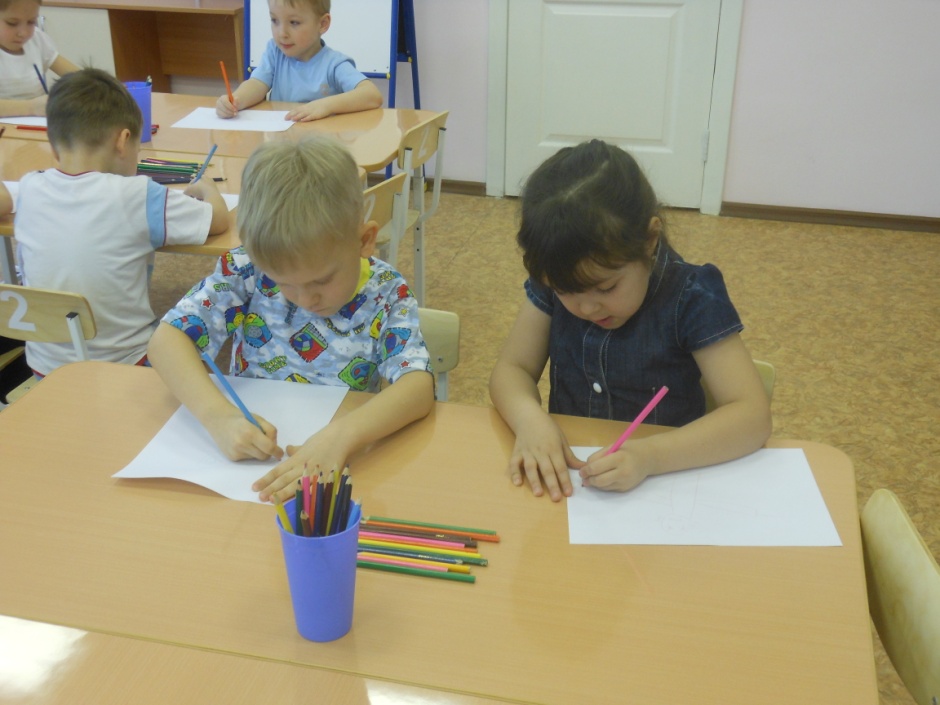 Заключительный этап.
(июль – октябрь 2013 года)
Обработать результаты реализации  проекта.
Оформить методические рекомендации «Формирование у детей старшего дошкольного возраста первоначальных представлений о явлениях неживой природы».
Провести презентацию проекта в рамках внутрисадовского конкурса «Лучший образовательный проект»
Оформить выставку дидактических пособий, макетов и методических материалов.
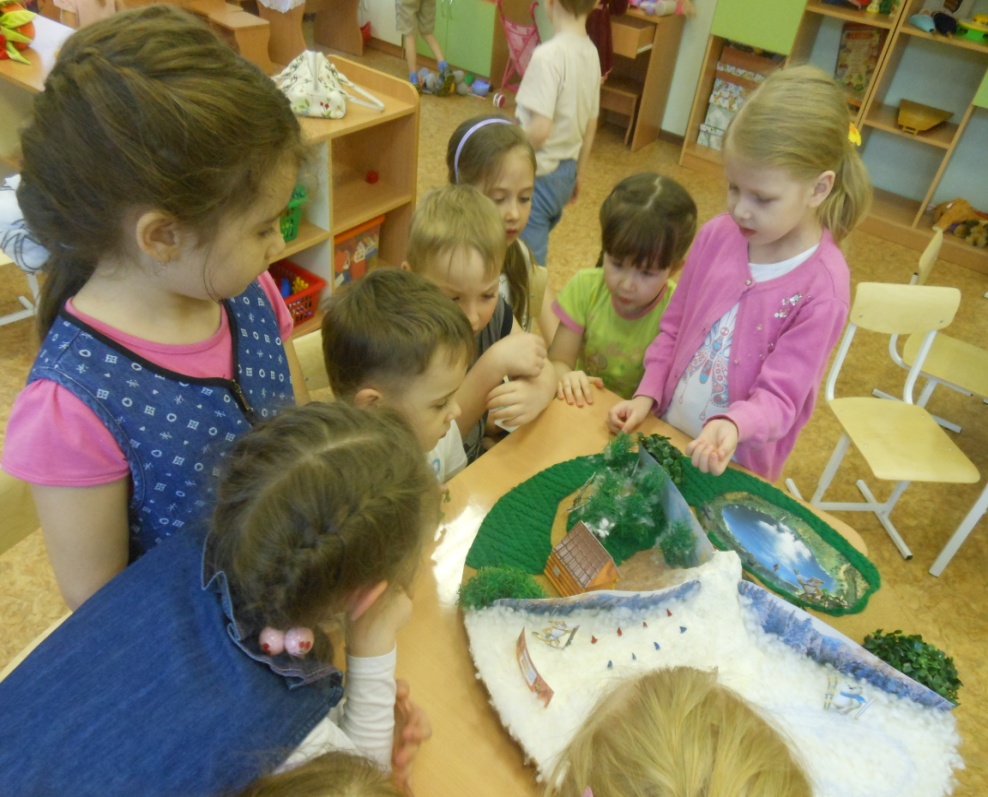 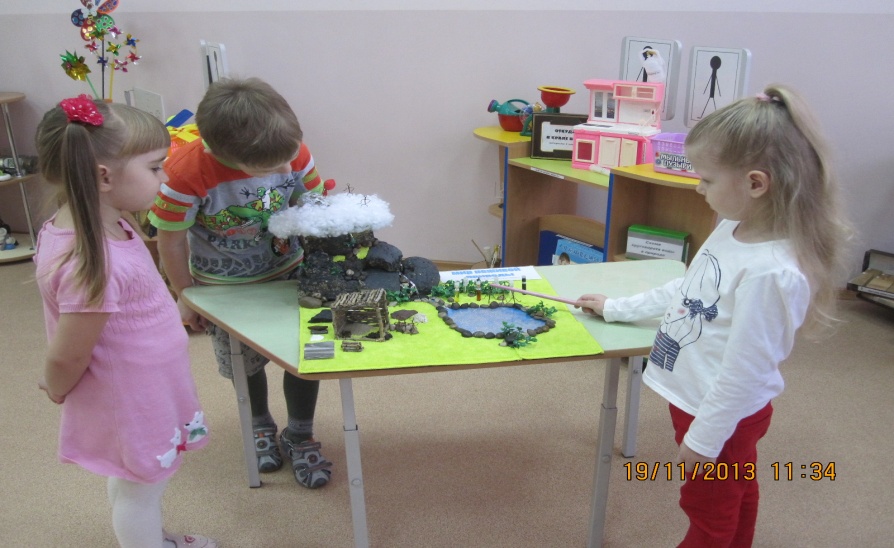 Заключительная диагностика
Проводилась по окончании этапа обучения и проводилась по тем же вопросам, что и входная диагностика
Результаты реализации проекта показали, что под влиянием разработанной системы педагогических воздействий, интерес к исследовательской деятельности значительно возрос. 
В ходе развивающей работы знания и представления детей об окружающем мире   обогащались в дидактических играх и занятиях по экспериментированию. 
Кроме того, формировалось эмоционально-личностное отношение к окружающему миру и желание продолжать исследовать предметы и явления, этому способствовало обыгрывание информации подаваемой детям, обсуждение с детьми увиденного. Дети научились делать простейшие обобщения, в связи с тем, что воспитатель формировал у них представление о разных способах обследования.
Проведенная работа по экологическому воспитанию позволила прийти к следующим результатам
дети стали больше интересоваться окружающей природой;
 особенно важным представляется, что значительно возрос интерес детей к исследовательской деятельности, у многих из них появилась увлеченность этим процессом и заинтересованность от результатов продуктивной и познавательной  деятельности
 у детей выработались первые навыки экологически грамотного и безопасного поведения в природе, желание относиться к ней с заботой.
Методические продукты
Создан проект «Формирование у детей старшего дошкольного возраста первоначальных представлений о явлениях и объектах окружающего мира на примере ознакомления с неживой природой». 
Разработан перспективный план работы с детьми;
Оформлены методические рекомендации: «Опыты и эксперименты», «Как организовать экскурсию», « Как учить детей размышлять и обсуждать прочитанное», «Экологическое воспитание ребенка в семье».
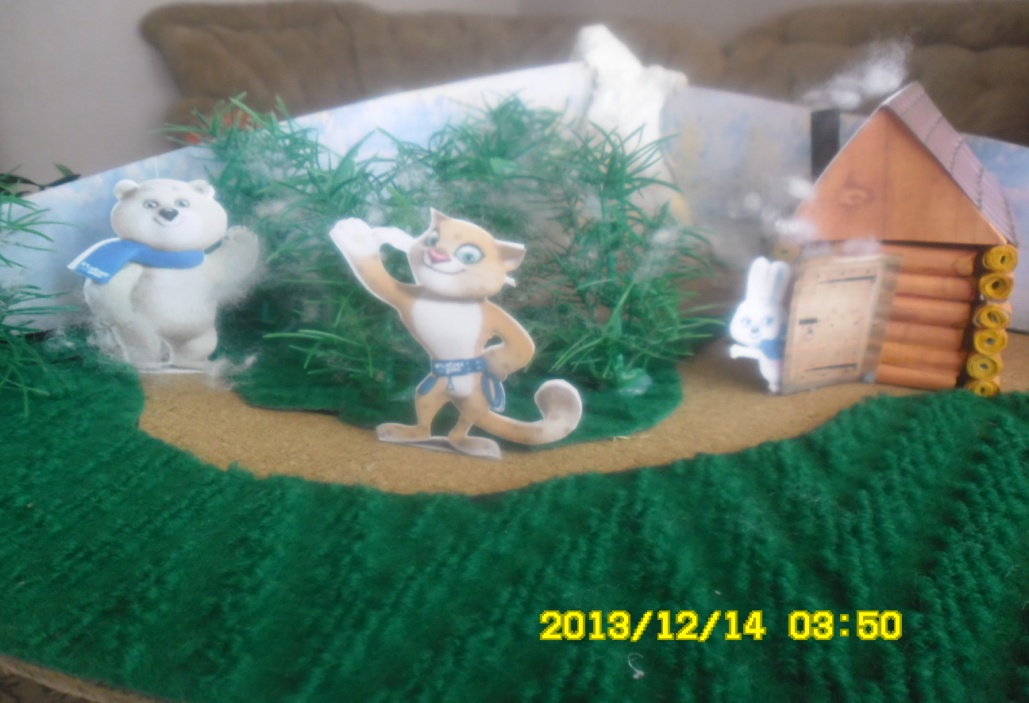 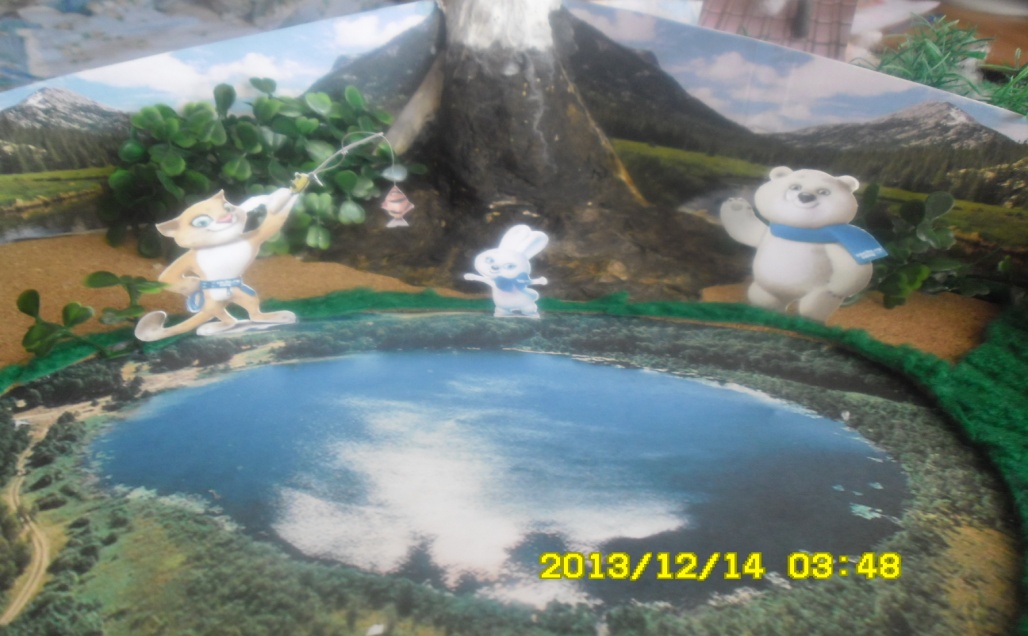 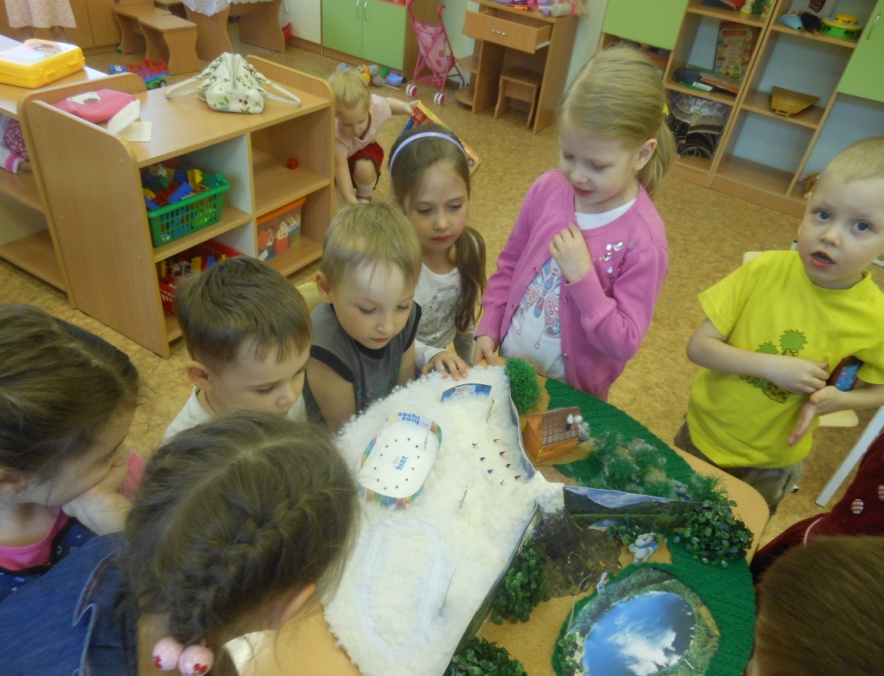 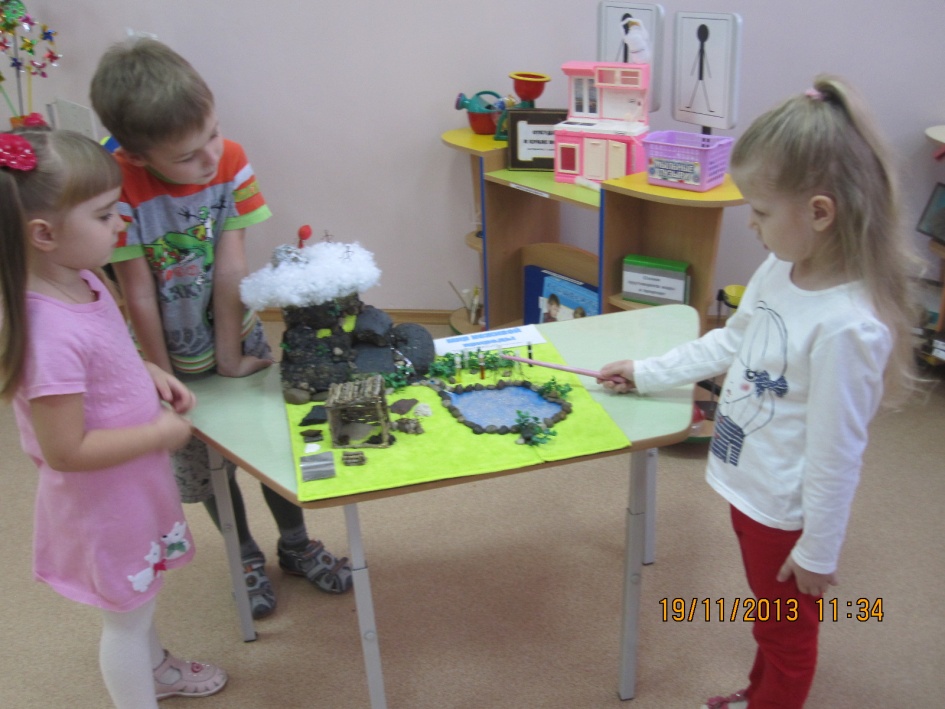 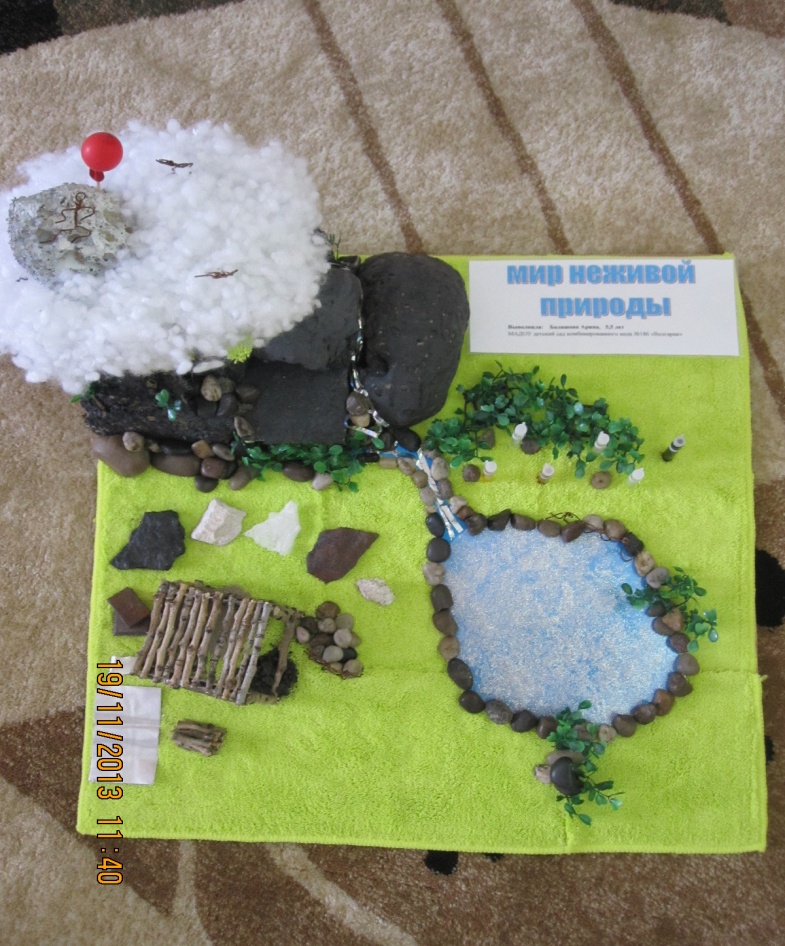 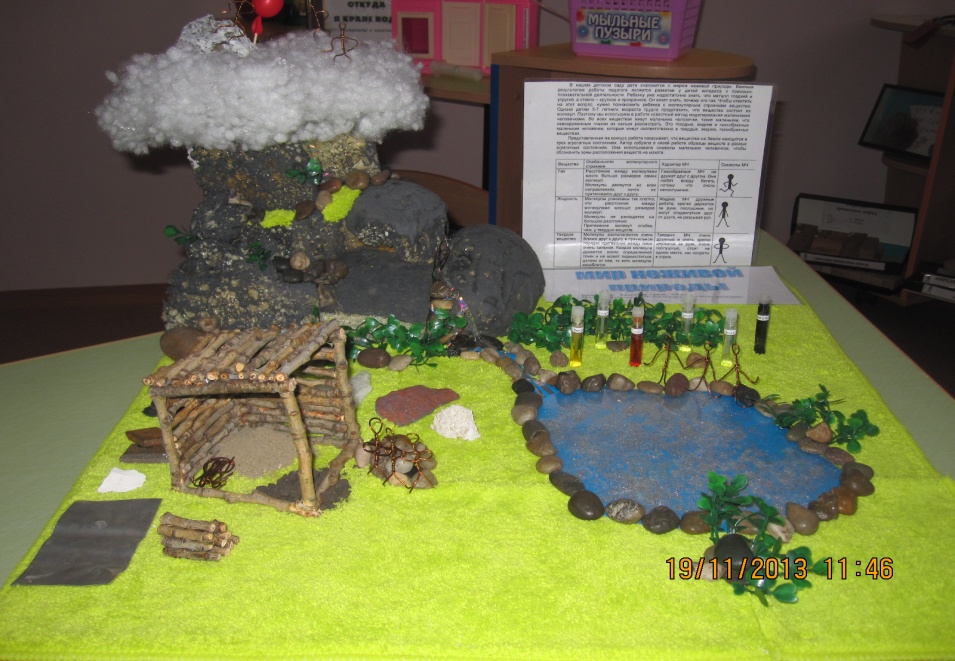 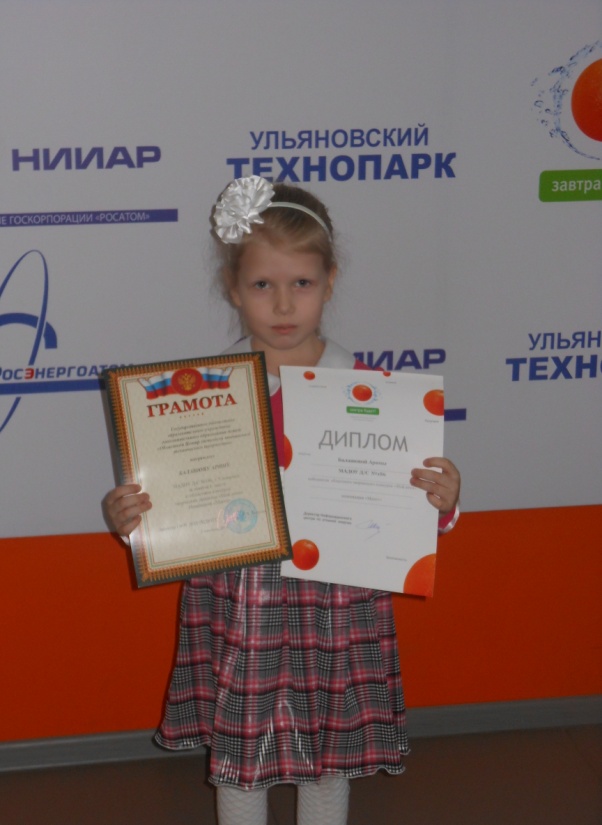 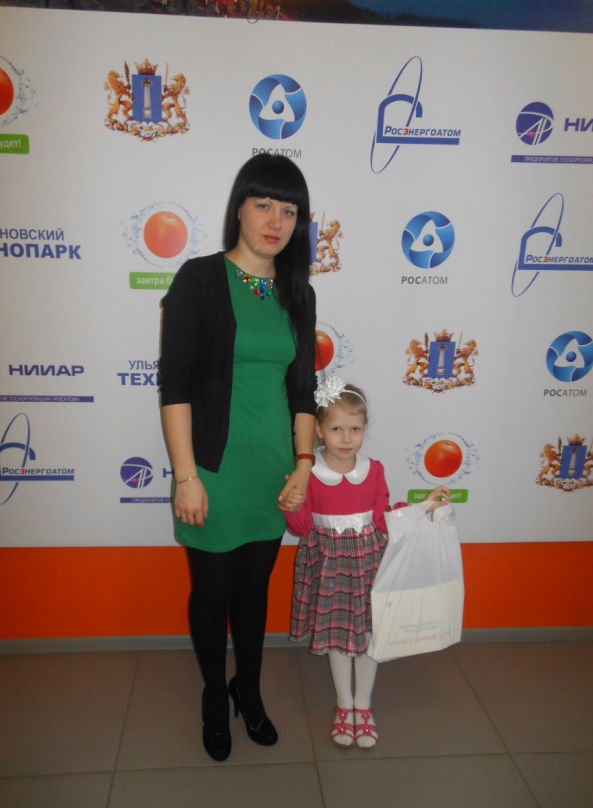 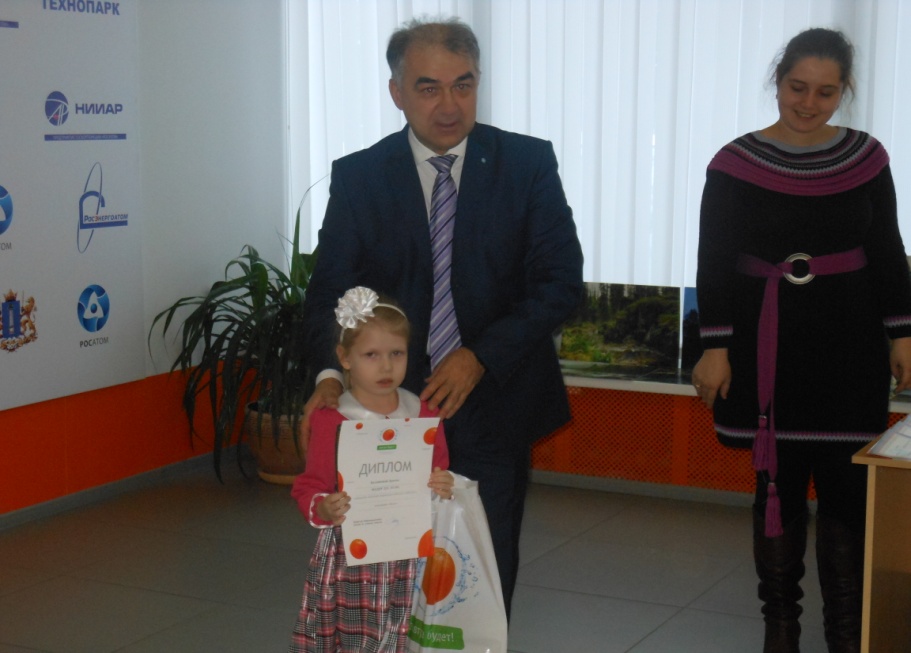 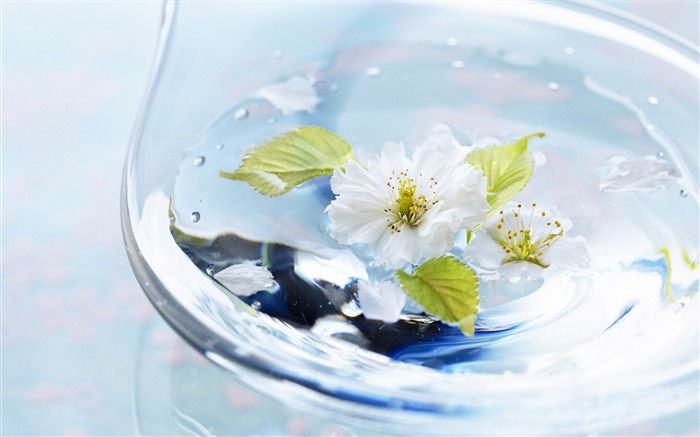 Спасибо за внимание!